Are Species Real?
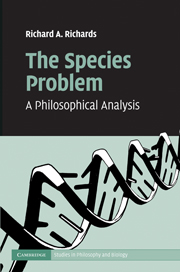 Prof. Richard A. Richards
University of Alabama
Department of Philosophy
Leadership Board Faculty Fellow
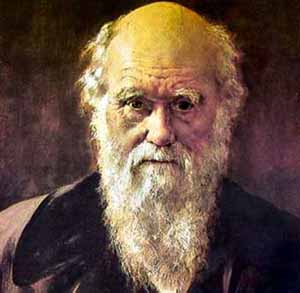 Charles Darwin in his Origin of Species
“From these remarks it will be seen that I look at the term species, as one arbitrarily given for the sake of convenience to a set of individuals closely resembling each other.” 
(p52)
“We shall have to treat species in the same manner as those naturalists treat genera, who admit that genera are merely artificial combination made for convenience.”  
(p485)
More Darwin
“I have just been comparing definitions of species, & stating briefly how systemic naturalists work out their subject... It is really laughable to see what different ideas are prominent in various naturalists minds, when they speak of “species”... in some resemblance is everything & and descent of little weight--in some resemblance seems to go for nothing & Creation the reigning idea--in some descent the key--in some sterility an unfailing test, with others not worth a farthing.  It all comes, I believe, from trying to define the undefinable.” 
(Letter to Hooker December 24, 1856)
Irony of the Origin
Darwin’s masterwork, On the Origin of Species, is about something he doesn’t seem to think exists – biological species.

Is he right?  
There are no real species, only arbitrary groupings?
If there are no species…
What do we make of claims to discover new species?

http://species.asu.edu/Top10
What do we make of claims that a species is endangered?

And how do we apply endangered species legislation?

http://www.fws.gov/endangered/
Darwin’s two worries:
Species taxa are “vague”
“The Species Problem”
The boundaries of species taxa are fuzzy – over time and across space. 
Where we draw the boundaries is arbitrary.
There are multiple, inconsistent ways to conceive species.  
No species concept is adequate.
Whether a group of organisms counts as a species depends on which concept is used.
Which concept we use is arbitrary.
One standard philosophical way to think about the question: Are species real?
Species are real if they are “natural kinds.”

Natural kinds “cut nature at its joints.”
Subject to scientific law
Studied by science
Reflect real things and processes in the world
Set of things with necessary and sufficient properties

Examples:
Elements and compounds: hydrogen, oxygen, gold, water, methane
Atoms, electrons, quarks
Proteins, fatty acids, DNA
Forces: gravitational, strong, weak, magnetic
Organisms, genes
Other less real kinds of kinds:
Conventional kinds:
Things that share certain properties and are real because we treat them as real through social conventions

Examples: 
Dollar bills
Social status and roles (professor/student)
 institutions (universities, departments)
Vegetables
Weeds.
Artificial kinds:
Things that share certain properties, but are not natural kinds nor are treated as real by conventions

Examples: 
Blue foods
Cars made on Monday
Things bigger than a breadbox
Blue states and red states
On this way of thinking:
Things are 
Real if they are natural kinds
Merely “real by convention” if they are conventional kinds
Not real at all if they are artificial kinds 

Which of these are species?
The standard view in biology:
Species cannot be natural kinds because there is no single set of properties that can serve to identify and distinguish them: 

“The only basis for a natural classification is evolutionary theory, but according to evolutionary theory, species developed gradually, changing one into another.  If species evolved so gradually, they cannot be delimited by means of a single property or set of properties.  If species can’t be so delimited, then species names can’t be defined in a classic manner, then they can’t be defined at all.  If they can‘t be defined at all, then species can’t be real.  If species aren’t real, then “species” has no reference and classification is completely arbitrary. (David Hull)
Two main problems for species as natural kinds:
Population thinking
Species vary across geographic ranges and within populations at a particular place

Gradualism
Species vary over time, changing gradually
“The Species Problem”
Second reason species may not be real

There are multiple (20+) species concepts that divide up biodiversity in inconsistent ways.  No concept is adequate. What counts as a species depends on which concept is used.
Richard Mayden’s list of species concepts:
A categorized list of species concepts:
Process concepts
Biological Species Concept
Recognition Species Concept
Genetic Species Concept
Agamo Species Concept
Ecological Species Concept

Similarity concepts
Morphological Species Concept
Phenetic Species Concept
Polythetic Species Concept
Genotypic Cluster Concept
Genealogical Concordance Concept
Historical concepts
Evolutionary Species Concept
Successional Species Concept
Paleospecies Concept
Chronospecies Concept
Cladistic Species Concept
Composite Species Concept
Internodal Species Concept
Phylogenetic Species Concept
Anti-realist responses to Species Problem
Pragmatic Pluralism
There are many ways to categorize and classify organisms, based on theoretical and practical interests. 

No single way of classifying organisms is “correct.”
A “pluralistic realism”?
Kitcher and Dupre
Ontological Pluralism
No single kind of species things.  There are multiple kinds of species things

Each kind is real, but different from the other kinds.  So the species category is heterogeneous
Ereshefsky: 4 kinds of species lineages
Two kinds of anti-realism
Moderate category nominalism: 
nothing in common to all species things except the name ‘species’
Species taxa (groupings) are sets of things that don’t have the same features (sexual reproduction etc.)  So not the same kinds of “sets.”

Species taxa may be real but not the species category. 
Pragmatic and ontological pluralisms
Radical category and taxa nominalism: 
nothing in common to all species things, and to all things within a species taxon except the name ‘species.’
Species as artificial kinds: Ex. Things in my desk drawer, Tuesday kinds

Neither species taxa nor the species category are real.
Brent Mishler?
Why the radical anti-realism is implausible
All sorts of biological processes that occur primarily within a species, but not among species
Sexual reproduction
Sexual selection
Social interaction

Other processes that seem to provide cohesion
Natural selection
Ecological functioning
Co-adaptation
Question:
Is there a way for species to be real both as taxa and as a category?

To be real as taxa, there must be another way of thinking about them (rather than as natural kinds).
To be real as a category, all species must be a single kind of thing.
A Realist Solution
Conceive species taxa as metapopulation lineages

Metaphysics of species: “species-as-individuals” thesis
Division of conceptual labor solution to the Species Problem
Two kinds of species concepts:
After Richard Mayden and Kevin de Queiroz

Primary Theoretical Concepts
Based on evolutionary theory
Tell us what species taxa are
Unification

Secondary Operational Concepts
Based on empirical investigation
Tell us how to identify species taxa
Proliferation
What evolutionary theory tells us:Two Dimensions of Species
Synchronic
At one time and over space

Some kind of cohesion
Reproductive cohesion within species and isolation from other species
Horizontal gene transfer
Social interaction
Natural Selection
Diachronic
Over time

Endpoints
Beginnings in speciation 
Endings in new speciation or extinction
Change over time
Single Theoretical Concept?
Richard Mayden
Kevin de Queiroz
Evolutionary Species Concept
A species is “entity composed of organisms which maintains its identity from other such entities through time and over space , and which has its own independent evolutionary fate and historical tendencies.”
General Lineage Concept
“Species are segments of [meta] population-level lineages.  This definition describes a very general conceptualization of the species category in that it explains the basic nature of species without specifying the causal processes responsible for their existence or the operational criteria used to recognize them in practice.”
Operational concepts:
Given a particular theoretical concept, how can we identify and individuate species?

Answers:
Similarities: morphological, behavioral, genetic, molecular
Processes: reproductive isolation and cohesion, mate recognition systems
Historical: sequences in fossil record, ancestor/descendant lineages
Metaphysics/Ontology
Suppose species are meta-population lineages that change over time…

What fundamental, basic kinds of things are species?

Two possibilities
Species are sets of things (“kinds”)
Determined by possession of particular necessary and sufficient properties
Species are individuals 
Like individual organisms
Species as “Individuals” Thesis
Species, like other “individuals”
are concrete, not abstract
have parts, not members
are spatio-temporally restricted
Have a beginning 
(birth/speciation)
Have an ending 
(death/extinction/new speciation)
are spatio-temporally located
at a particular time and place
change over time 
develop through a life-cycle
have cohesion 
like an organism’s physiological cohesion
have a particular fate 
biography or life story
Michael Ghiselin
In the usual biological sense, ‘individual’ is a synonym for ‘organism’ but the ontological term is a much, much broader one.  Although all organisms are individuals in the ontological sense, not all individuals in the ontological sense are individuals in the usual biological sense.   We have suggested all sorts of things lacking the defining properties of ‘organism’ that might be given as examples of an ontological individual.  A chair is a piece of matter that an organism might sit on, and the world is full of such things.  Or consider a part of an individual: one of a person’s legs, or one of the legs of a chair.  A part of an organism can be individual, including not just each and every organ, but each and every cell, each and every molecule, and each and every atom… Likewise we can say that larger things can be individuals.  An individual society would be a good example.  If you do not like a society as an example of an individual, try the Earth, the Solar System, the Milky Way and the Universe. (Ghiselin 1997: 37-38)
Kevin de Queiroz
Organisms and species are not only individuals; they are very similar kinds of individuals in that both are lineage segments… Indeed, one could even go so far as to say that organisms and species (along with genes and cells) are members of the same category of individuals—lineage forming biological entities—although they obviously differ with respect to the level of organization. (de Queiroz 1999: 67)
How individuals are real
The way…
Socrates was real.
I am real.
you are real.
an individual animal is real.
an individual plant is real.
an individual cell is real.
an individual gene is real.
Occupying space and time
Spatio-temporally restricted
Spatio-temporally located
Acting cohesively
Having a beginning and an ending (birth and death)
One worry about species as individuals thesis
We think organisms are individuals because the parts are all joined together.  Charles Darwin’s head was joined to Charles Darwin’s trunk.  But in the case of species, this is not so.  Charles Darwin was never linked up to Thomas Henry Huxley.  Of course, you might object that although Darwin’s head was never linked directly to his feet, they were linked indirectly through intermediate parts.  Analogously, as evolutionists presumably we believe that Darwin and Huxley were linked by actual physical entities (namely the succession of humans back to their shared ancestors).  But, this objection fails, for the point is that these links have now been broken and lost.  If (gruesome thought!) Darwin’s head were physically severed from his feet, we would certainly have no biological individual. (Ruse 1987: 232)
The worry:
Organisms like Charles Darwin have a special kind of cohesion – physiological cohesion – not shared by species
When the the cohesion is interrupted (say by a loss of a body part – a head) then the individual no longer exists.
Species are different.  A loss of part of a species does not result in the death of the species.
One response:
It is true that vertebrate organisms like ourselves have an especially strong cohesion.  But this is a matter of degree.
Lizards that can lose and re-grow tails.
Worms that can be divided and grow as individuals
Fungal forms that can break apart and reform.
Plants that can be cut, spliced or replanted.

Our conception of “individuality” is biased by our preference and focus on things like us – large vertebrates.
Michael Ghiselin:
“At this stage, however, a more appropriate consideration is what we make of cohesiveness in those organisms and other common objects that may actually lose their cohesion for a time but regain it later on.   A situation in which an organism breaks up into component parts that never get back together is familiar to even the lay person.  Propagation  by cuttings, budding, and fission of some animals such as starfish are good examples.”
Ghiselin continues
…There are fewer examples of organisms that break up, then fuse back together, but slime—molds are an example.  These fungi, which form lineages produced by asexual reproduction, forage independently on organic materials.  Later in their life cycle they come together and form a single mass. complete with reproductive organs that give rise to spores… Sponges too can be taken apart and made to reaggregate in the laboratory…
Slime-molds
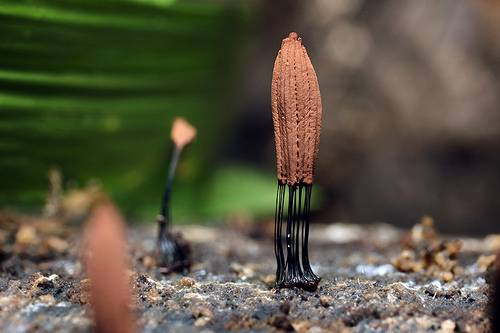 One big complication:
Not all individual organisms have the same type and degree of cohesion
Human beings (and other big vertebrates) versus jellyfish and slime molds
Human organisms are more of an individual (more cohesion etc.) than jellyfish.

Not all species have the same type and degree of cohesion
Sexually reproducing species like humans and horses versus bacterial, viral, fungus and plant species
The human species has more cohesion than viral, fungal, and plant species
If so “reality” comes in degrees
Some individuals are more “real” than other individuals.

Most real: vertebrate individuals
Comprised of “colonies” of cells and bacteria that form specialized physiological systems (cardio-vascular, digestive, neurological etc.)
Some species are more “real” than other species

Most real: sexually reproducing, social vertebrates
Comprised of populations of individual organisms that sexually reproduce, interact in groups and that have specialized social structures and divisions of labor
Implications:
For “species discoveries”
Not all discoveries are equivalent

For “endangered species”
Not all endangerments are equivalent
A New Metaphysics?
A greater emphasis on individuality and less on ‘kinds’ 

A framework for thinking about human individuality
What precisely has cohesion?
Mono-genomic cells and bacteria with their genomes?
Me and my bacteria?

A hierarchy of “individuality” and lineages
species
organism
cell
molecule
ThanksQuestions or Comments?Richard Richardsrrichard@ua.edu